Frazioni equivalentie numeri razionali
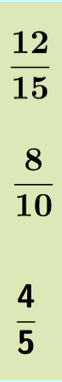 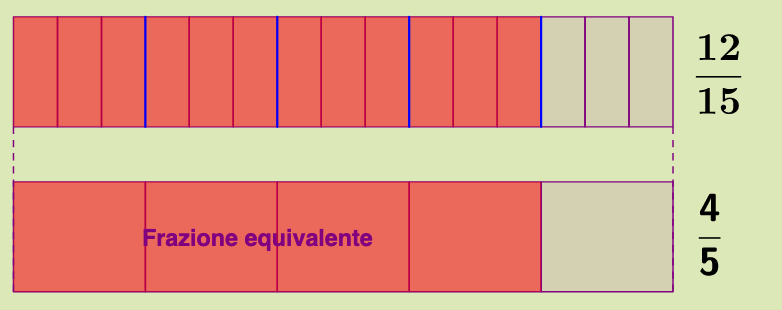 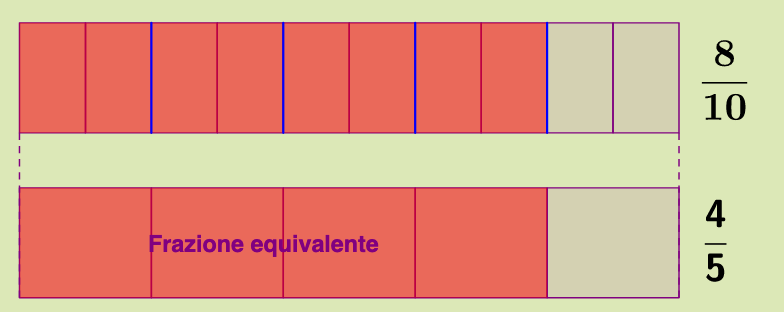 Moltiplico 4 e 5 per 3
Divido 8 e 10 per 2
Daniela Valenti, 2021
1
AttivitàEsplorare frazioni equivalenti e numeri razionali
Completa la scheda che guida l’esplorazione
Daniela Valenti, 2021
2
Che cosa hai trovato
3
Daniela Valenti, 2021
Trovare la frazione equivalente
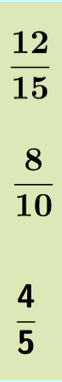 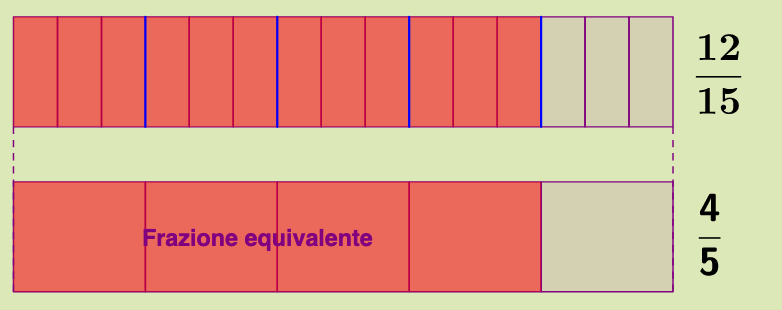 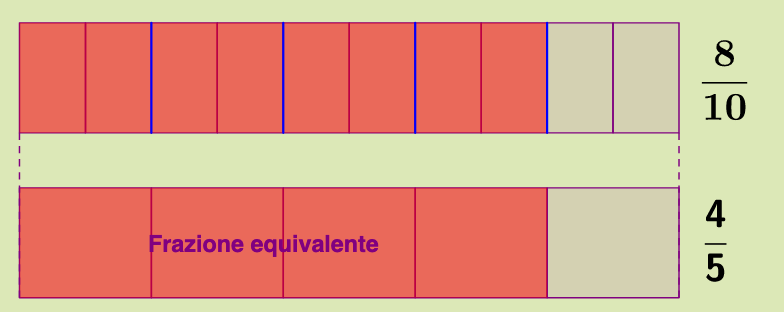 Moltiplico 4 e 5 per 3
Divido 8 e 10 per 2
4
Daniela Valenti, 2021
Scrivere frazioni equivalenti
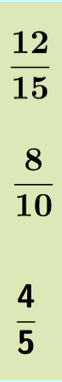 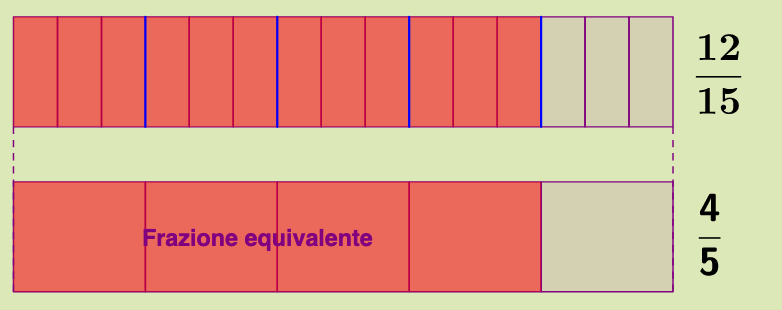 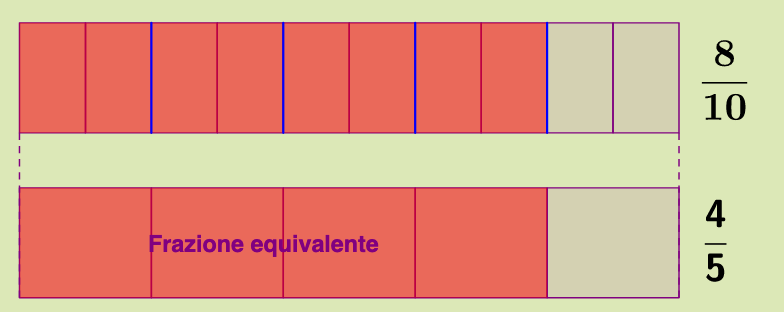 Moltiplico 4 e 5 per 3
Divido 8 e 10 per 2
Ma non posso dividere 8 e 10 per 0
E non posso moltiplicare 4 e 5 per 0
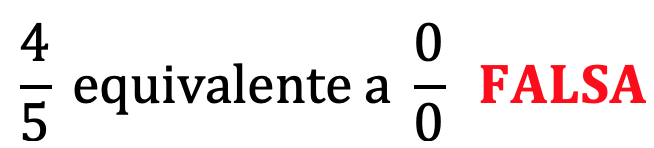 5
Daniela Valenti, 2021
Rappresentare frazioni sulla retta
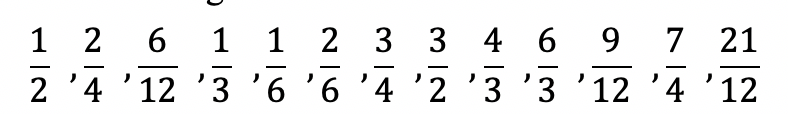 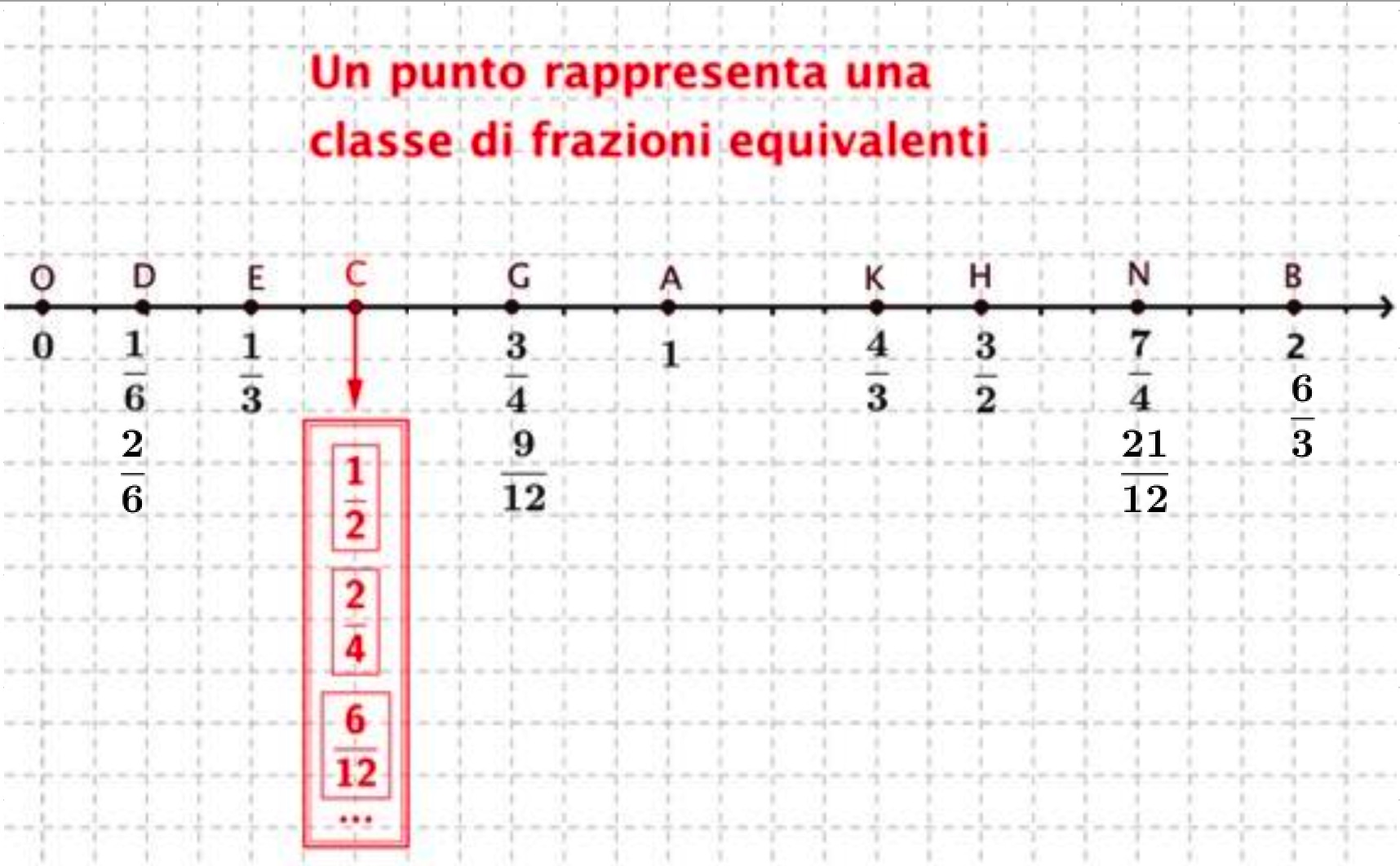 Daniela Valenti, 2021
6
Che cos’è un numero?
Penso ai numeri naturali
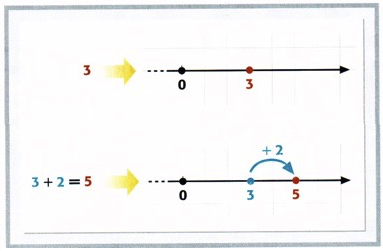 Un punto della retta 
rappresenta un 
numero naturale
7
Daniela Valenti, 2021
Che cos’è un numero?
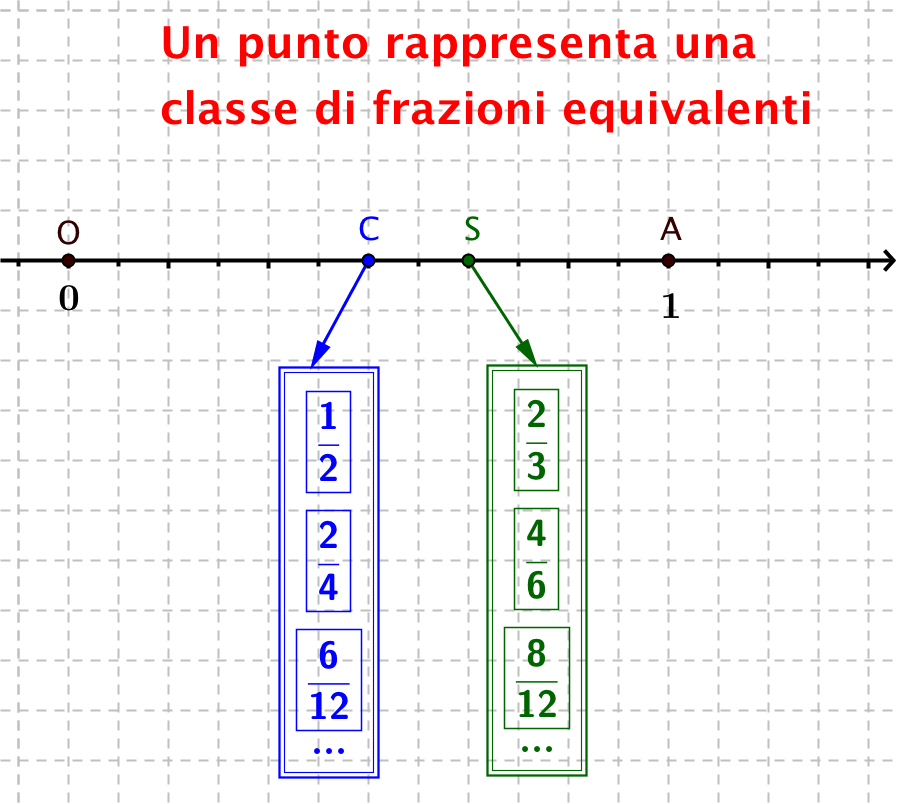 Rappresento sulla retta classi di frazioni equivalenti; questo porta a considerare come un numero non una singola frazione, ma una classe di frazioni equivalenti
8
Daniela Valenti, 2021
Che cos’è un numero razionale?
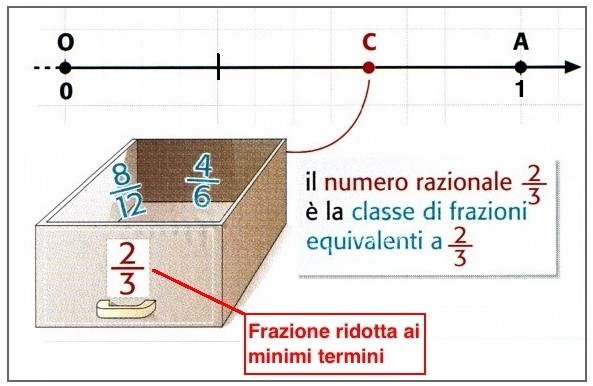 Abitualmente, per scrivere un numero razionale si sceglie la frazione ridotta ai minimi termini.
9
Daniela Valenti, 2021
Frazione ridotta ai minimi termini
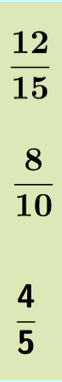 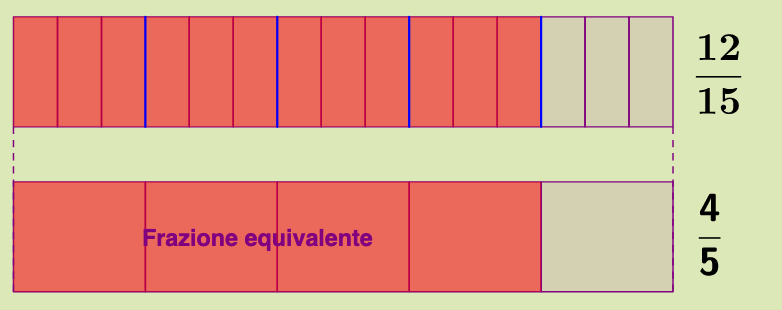 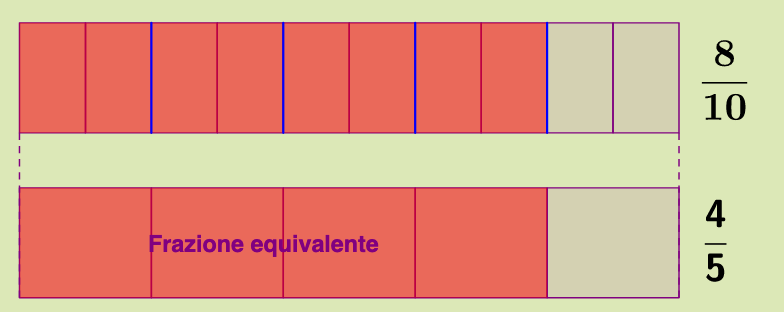 Divido 12 e 15 per 3
Divido 8 e 10 per 2
10
Daniela Valenti, 2021